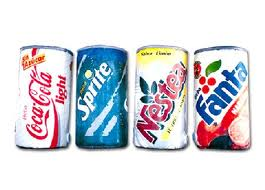 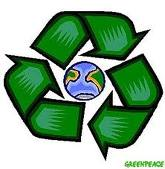 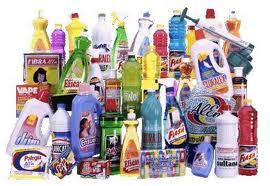 PROYECTO RECICLA
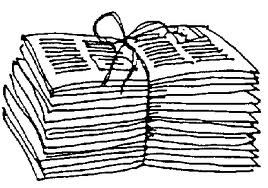 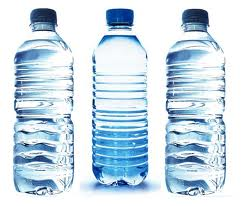 ENERO A MAYO 2011
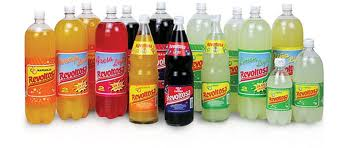 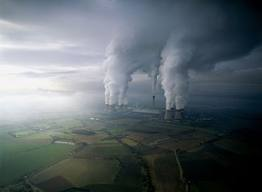 Calentamiento Global
Las temperaturas mundiales aumentaron considerablemente en el transcurso del último siglo, y es probable que aumenten aún más rápido en las próximas décadas
Un grupo de los principales investigadores del clima en el mundo, considera que hay más del 90% de probabilidades de que la mayor parte del calentamiento durante los últimos 50 años haya ocurrido debido a emisiones de gases invernadero que atrapan el calor causadas por los seres humanos.
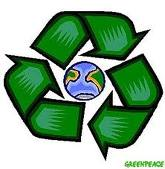 Cambia el Patrón del clima
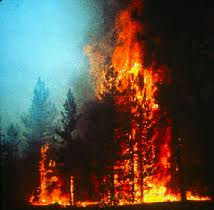 Temperaturas mucho mas cálidas

Sequias y fuegos arrasadores

Tormentas mas intensas
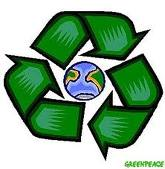 Efectos a la Salud
Olas de calor mortales y la propagación de enfermedades
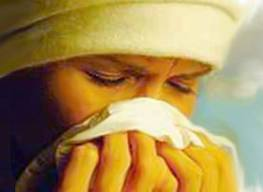 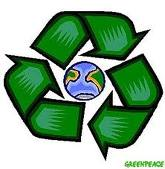 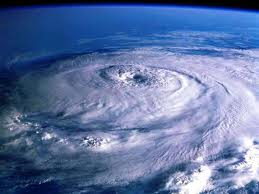 Calentamiento del Agua
Huracanes mas peligrosos y poderosos

Derretimiento de glaciales, deshielo temprano
	El incremento de temperatura sobre 	Groenlandia será entre una y tres veces 	superior el promedio mundial, lo que 	llevaría al derretimiento completo de la 	capa 	de hielo, además de producir un 	incremento en el nivel del mar de 	alrededor 	de 6 a 7 metros.
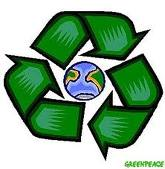 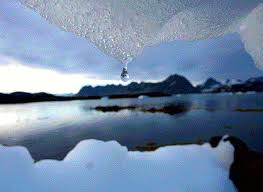 Calentamiento 			del Agua
Aumenta el nivel del mar
	Con tan solo un metro de incremento, 	desaparecerían ciudades 	(Alejandría)
	También destruiría totalmente algunos 	estados isleños (Maildivas)
	Arruinaría las fuentes de agua 	potable en 	muchas regiones costeras 	(Israel, Tailandia, China, Vietnam)
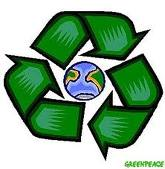 Trastorno del Ecosistema
Cambia el ecosistema y mueren especies
	El calentamiento global podría 	exterminar 	entre el 15% y el 35% 	todas las especies de 	plantas y 	animales de la Tierra para el 2050
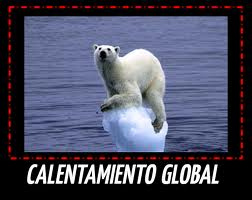 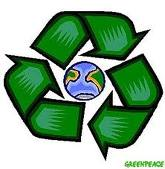 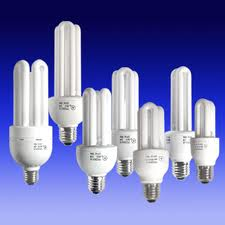 Soluciones
Cambiar las bombillas tradicionales por otras de bajo consumo 
Ajustar la calefacción y el aire acondicionado
Evitar el uso del agua caliente
Utilizar un colgador/tendedero en vez de una secadora de ropa
Comprar productos de material reciclado
Comprar alimentos frescos
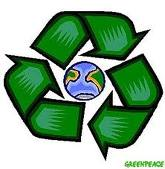 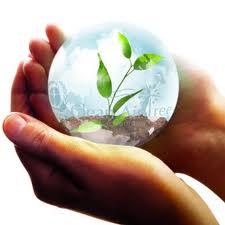 Soluciones
Evitar comprar productos envasados
Utilizar menos los aparatos eléctricos
Elegir un vehículo de menor consumo
Conducir de forma eficiente
Revisar frecuentemente los neumáticos
Plantar árboles
RECICLAR
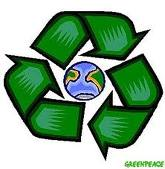 Qué Se Puede Reciclar
Papel y cartón (papel bond, libretas usadas, revistas, periódico)
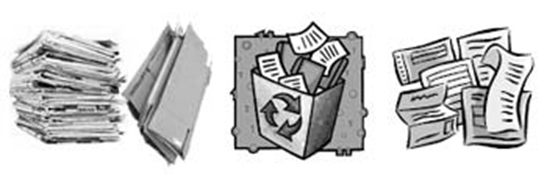 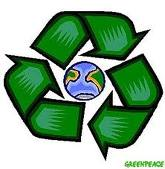 Qué Se Puede Reciclar
Metal y fierro (latas limpias de alimentos)
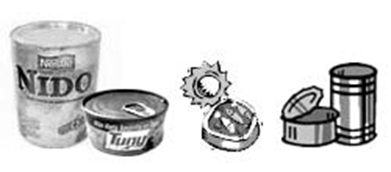 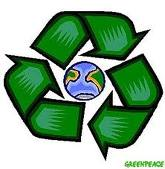 Qué Se Puede Reciclar
Aluminio (latas limpias de refrescos)
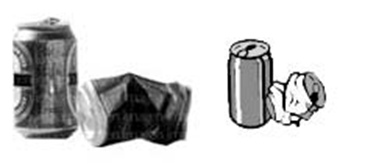 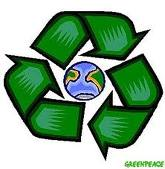 Qué Se Puede Reciclar
Plásticos (de agua, de refrescos, de productos de limpieza, que contengan el logo de reciclable)
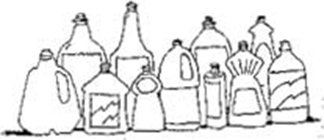 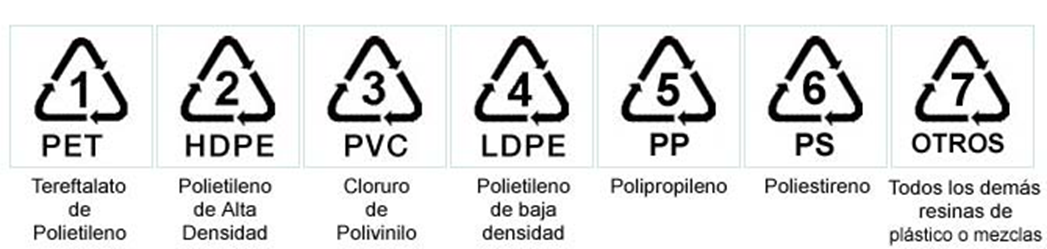 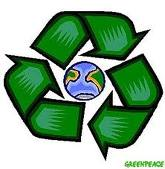 Qué Vamos a Reciclar
Papel Periódico (apilado y amarrado)
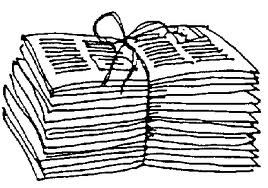 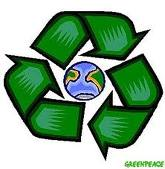 Qué Vamos a Reciclar
Latas de Refresco (limpias, aplastadas y con el pivote aparte)
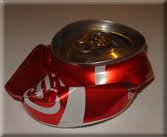 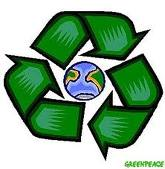 Qué Vamos a Reciclar
Botellas de agua, de refrescos y de productos de limpieza aplastados que tengan alguna de estas leyendas:
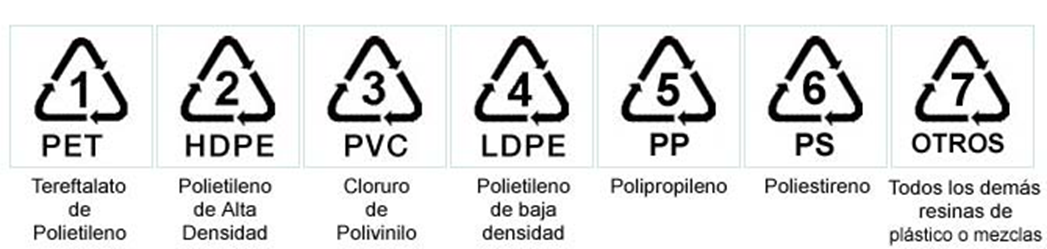 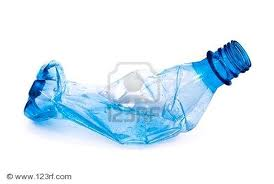 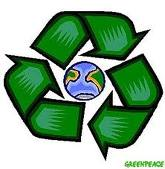 Fechas de Entrega
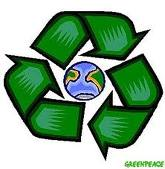 14 de marzo


11 de abril


16 de mayo